SPONDYLOSIS
Dr. Goutami Katage Shah
Dept. Of Musculoskeletal Physiotherapy
MGM Institute Of Physiotherapy
Chh. Sambhajinagar
CONTENTS
Definition 
 Causes 
 Pathology 
 Clinical features 
 Investigations 
 Management
Definition
It is degenerative condition seen in cervical and lumbar spine 
 Seen over 50 years of age 
 Characterized by insidious onset 
 Spondylosis, also known as spinal osteoarthritis, can affect the lumbar, thoracic, and/or the cervical regions of the spine. Although aging is the primary cause, the location and rate of degeneration is individual.
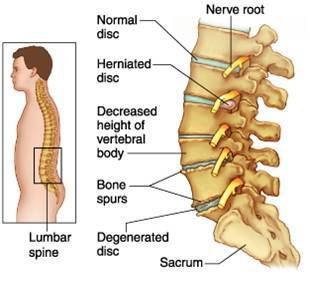 PATHOLOGY
Pathology begins in the IV Disc
 Leading to degeneration od disc- reduction in disc space 
 Peripheral osteophyte formation 
 Degeneration seen also in posterior joints 
 Osteophte formation may enroach the nerve root canal –nerve involvement
As the lumbar discs and associated ligaments undergo aging, the disc spaces frequently narrow. Thickening of the ligaments that surround the disc and those that surround the facet joints develops.
These ligamentous thickening may eventually become calcified. Compromise of the spinal canal or of the openings through which the spinal nerves leave the spinal canal can occur.
Spondylosis often affects the lumbar spine in people over the age of 40. Pain and morning stiffness are common complaints.
CLINICAL FEATURES
Pain and stiffness 
 Worse during activity but later present all the time 
 Radiating pain 
 Paraesthesia
Cervical spine
Occipital headache-   due to alteration in biomechanics 
 Giddiness- VBI symptoms 
 Limitation in the neck movements 
 Loss of cervical lordosis 
 Spasms 
 Weakness 
 Loss of balance
Lumbar spine
Backache 
 Tingling 
 Muscle weakness ‘
 Tenderness 
 Stability altered
Usually multiple levels are involved (eg, more than one vertebrae). The lumbar spine carries most of the body’s weight. Therefore, when degenerative forces compromise its structural integrity, symptoms including pain may accompany activity.
Movement stimulates pain fibers in the annulus fibrosus and facet joints. Sitting for prolonged periods of time may cause pain and other symptoms due to pressure on the lumbar vertebrae. Repetitive movements such as lifting and bending (eg, manual labor) may increase pain.
Lumbar spondylosis encompasses lumbar disc bulges, herniations, facet joint degeneration, and vertebral bony overgrowths (osteophytes). Degenerative changes, including osteophyte formation, increase with age but are often asymptomatic.
CAUSES
Degeneration
 Disc lesions 
 Injury 
 Posture 
 Age 
 Obesity 
 Strenous Physical activity
INVESTIGATIONS
X Ray- Narrowing of IV disc 
 Osteophyte formation 
 Narrowing of joint space 
 Subluxation
PT Management
Spontaneous remissions and exacerbations 
 Acute stage-
GOALS????????
Manual Therapy Techniques For The Lumbar Spine and cervical spine 
Mckenzie Method
TENS
Yoga
Lumbar Back Support: Can be beneficial for patients suffering from chronic LBP. It occurs to limit spine motion, stabilize, correct deformity and reduce mechanical forces. There is no consensus if it may function as a placebo or really improve pain and functional ability
Contents of Back School ( four 45-min sessions during a 2-week period)
Anatomy and causes of LBP
Function of the muscles and exercise
Ergonomics
Advice on physical activity
One individual session of pool exercises under the supervision of a physiotherapist and an analysis of the working condition by a physiotherapist
Postural training 
 Taping 
 Lumbar stability exercises
 Lifestyle modification
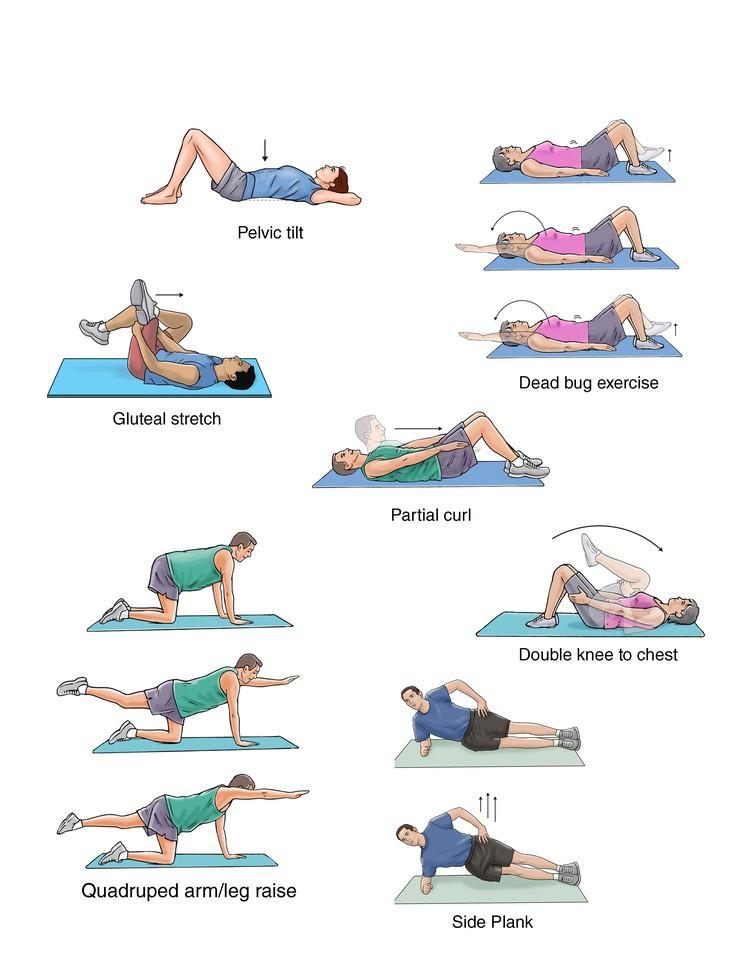 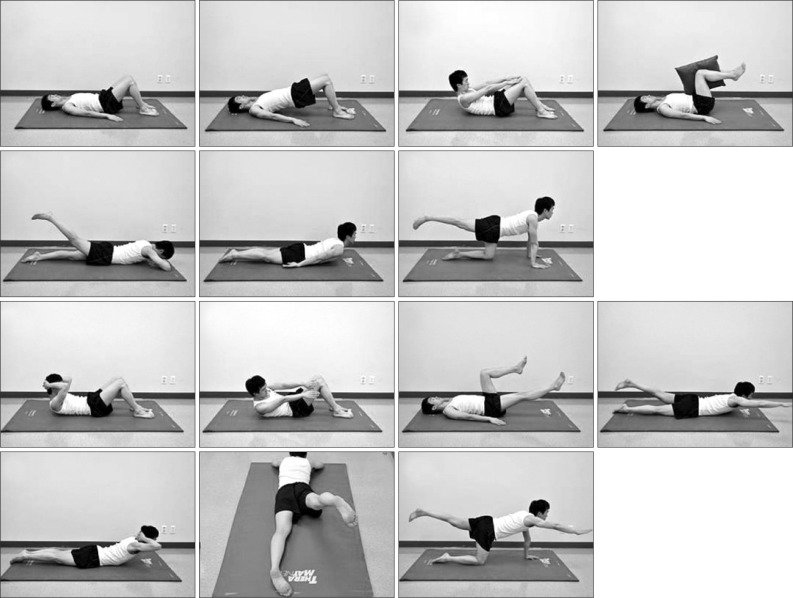 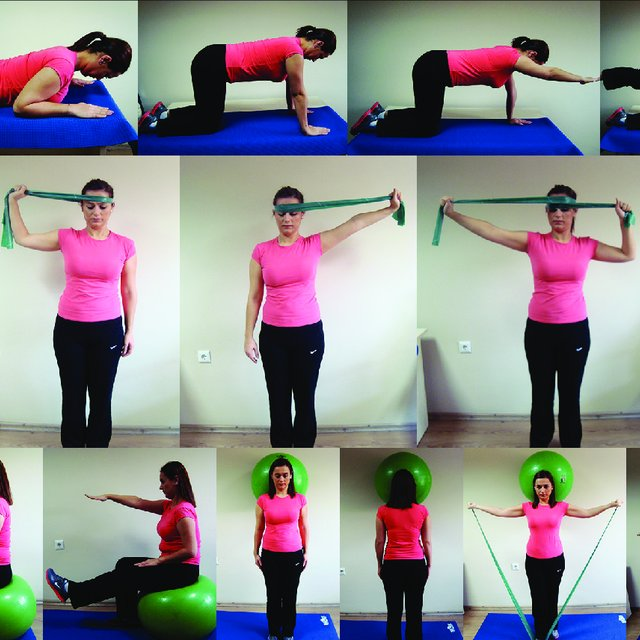 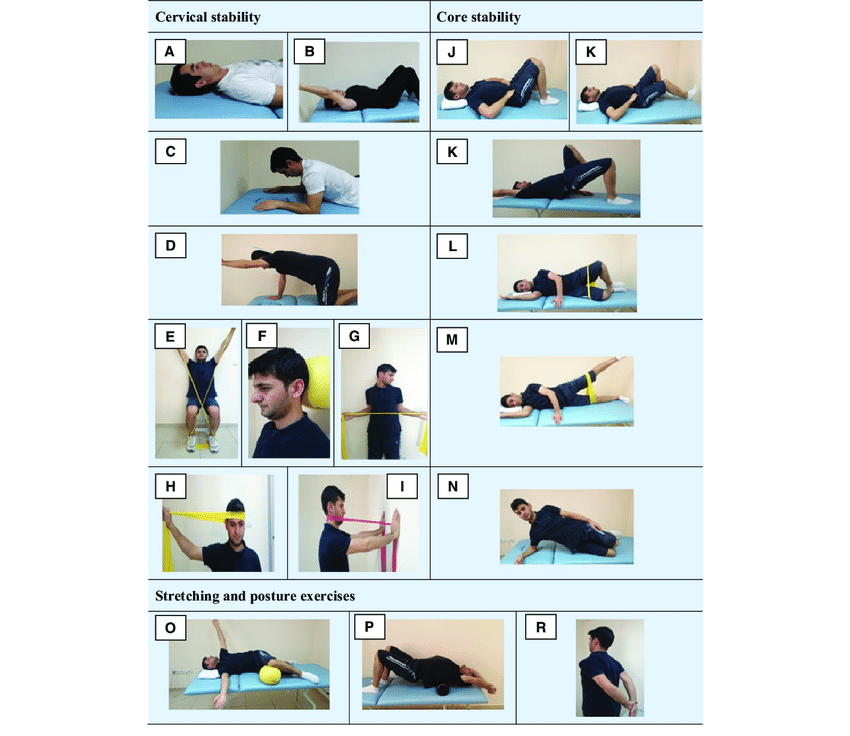 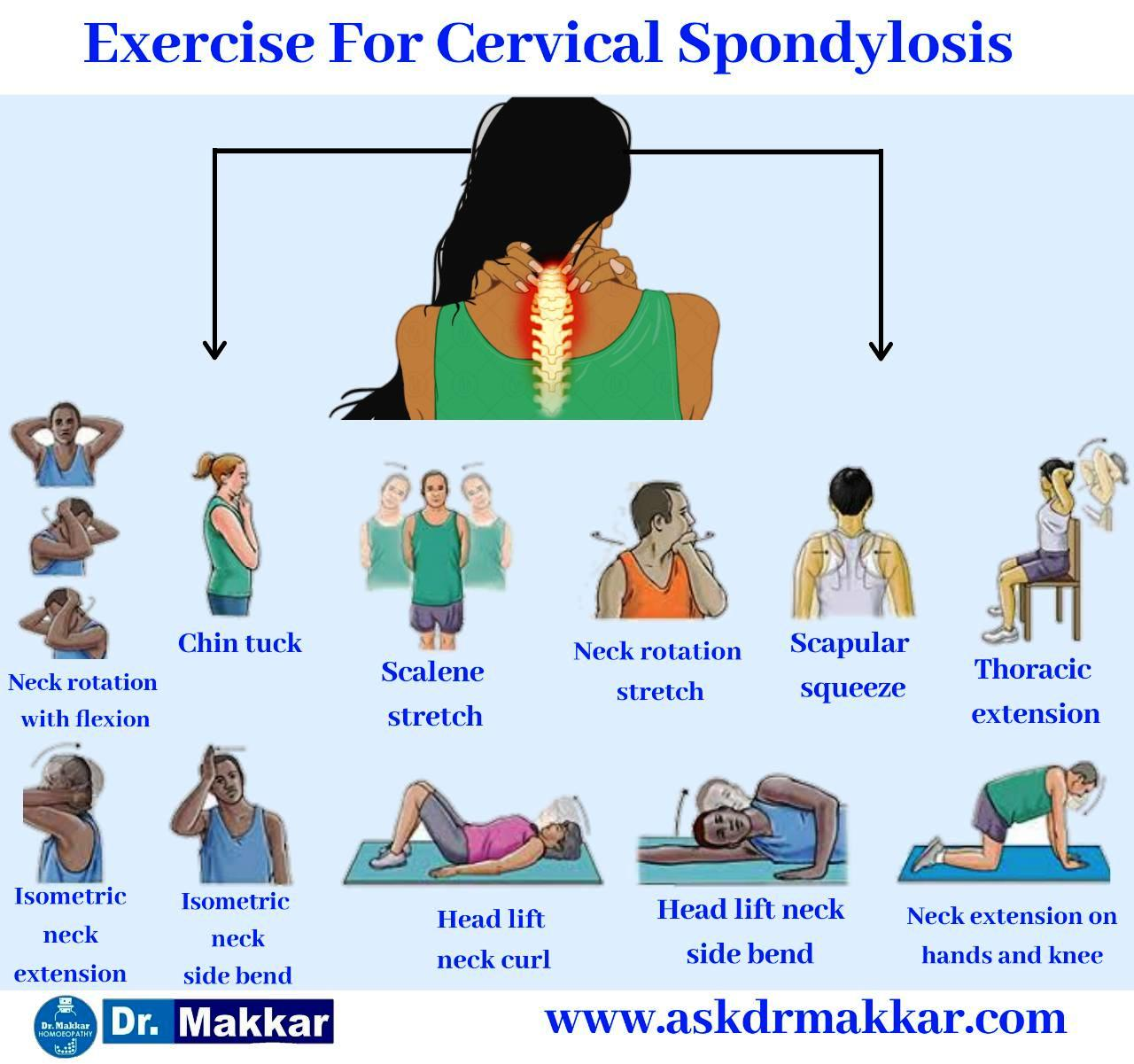